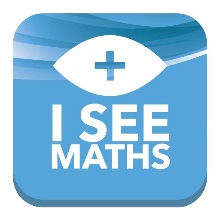 4 × 6 = 24
8 × 6 = 48
7 × 6 = 42
6
6
6
6
CONNECTIONS IN 6 × TABLE
MULTIPLICATION
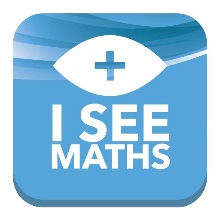 4 × 6 = 24
8 × 6 = 48
7 × 6 = 42
6
6
6
6
CONNECTIONS IN 6 × TABLE
MULTIPLICATION
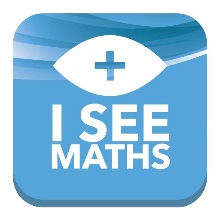 4 × 6 = 24
8 × 6 = 48
7 × 6 = 42
6
6
6
6
6
6
6
6
CONNECTIONS IN 6 × TABLE
MULTIPLICATION
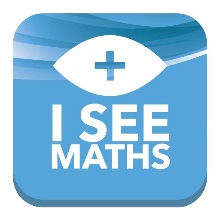 4 × 6 = 24
8 × 6 = 48
7 × 6 = 42
6
6
6
6
6
6
6
6
CONNECTIONS IN 6 × TABLE
MULTIPLICATION
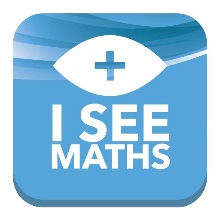 4 × 6 = 24
8 × 6 = 48
7 × 6 = 42
6
6
6
6
6
6
6
CONNECTIONS IN 6 × TABLE
MULTIPLICATION
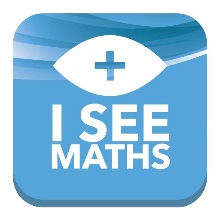 4 × 6 = 24
8 × 6 = 48
7 × 6 = 42
6
6
6
6
6
6
6
CONNECTIONS IN 6 × TABLE
MULTIPLICATION
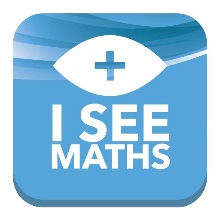 10 × 6 = 60
9 × 6 = 54
7 × 6 = 42
6
6
6
6
6
6
6
6
6
6
CONNECTIONS IN 6 × TABLE
MULTIPLICATION
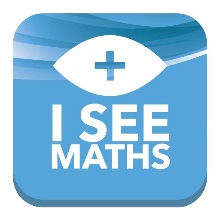 10 × 6 = 60
9 × 6 = 54
7 × 6 = 42
6
6
6
6
6
6
6
6
6
6
CONNECTIONS IN 6 × TABLE
MULTIPLICATION
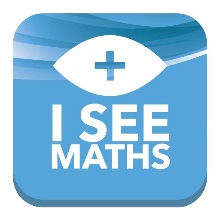 10 × 6 = 60
9 × 6 = 54
7 × 6 = 42
6
6
6
6
6
6
6
6
6
CONNECTIONS IN 6 × TABLE
MULTIPLICATION
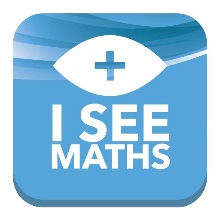 10 × 6 = 60
9 × 6 = 54
7 × 6 = 42
6
6
6
6
6
6
6
6
6
CONNECTIONS IN 6 × TABLE
MULTIPLICATION
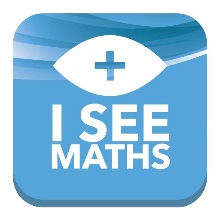 10 × 6 = 60
9 × 6 = 54
7 × 6 = 42
6
6
6
6
6
6
6
CONNECTIONS IN 6 × TABLE
MULTIPLICATION
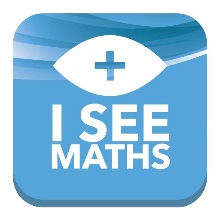 10 × 6 = 60
9 × 6 = 54
7 × 6 = 42
6
6
6
6
6
6
6
CONNECTIONS IN 6 × TABLE
MULTIPLICATION
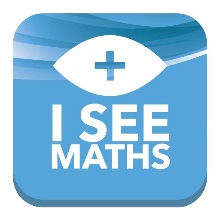 3 × 6 = 18
6 × 6 = 36
9 × 6 = 54
6
6
6
CONNECTIONS IN 6 × TABLE
MULTIPLICATION
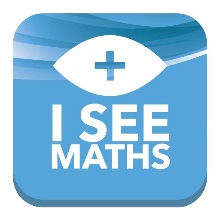 3 × 6 = 18
6 × 6 = 36
9 × 6 = 54
6
6
6
CONNECTIONS IN 6 × TABLE
MULTIPLICATION
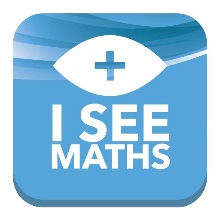 3 × 6 = 18
6 × 6 = 36
9 × 6 = 54
6
6
6
6
6
6
CONNECTIONS IN 6 × TABLE
MULTIPLICATION
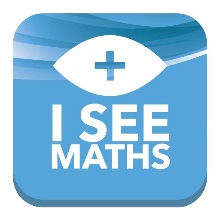 3 × 6 = 18
6 × 6 = 36
9 × 6 = 54
6
6
6
6
6
6
CONNECTIONS IN 6 × TABLE
MULTIPLICATION
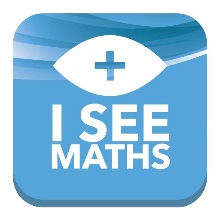 3 × 6 = 18
6 × 6 = 36
9 × 6 = 54
6
6
6
6
6
6
6
6
6
CONNECTIONS IN 6 × TABLE
MULTIPLICATION
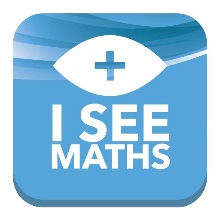 3 × 6 = 18
6 × 6 = 36
9 × 6 = 54
6
6
6
6
6
6
6
6
6
CONNECTIONS IN 6 × TABLE
MULTIPLICATION